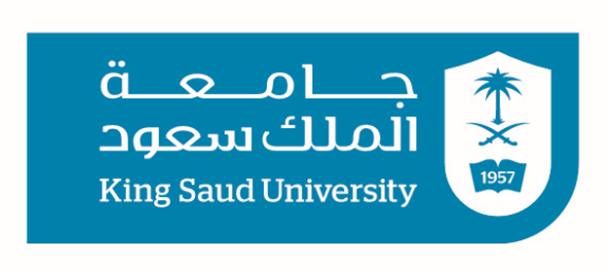 Screening
Dr Leena Baghdadi 
MBBS, Master CliEpi, PhD ClinEpi
Assistant Professor| Family & Community Medicine| College of Medicine | KSU
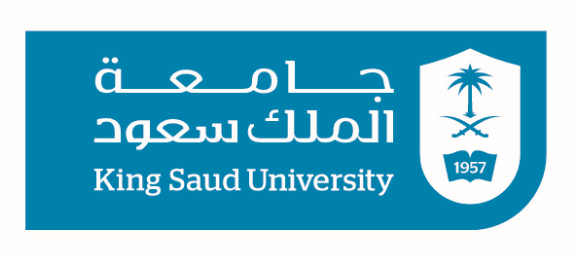 Objectives
Definition of screening
Concept of screening and the lead time 
Difference between “screening”, “case finding”, “periodic examination” and “diagnosis”
Uses of screening programs
Criteria of health problems amenable for screening
Differences between screening and diagnostic test
Distinguish between “mass screening” and “high risk screening”
Criteria of an ideal screening test
01/03/2018
Dr L. Baghdadi_ Screening
2
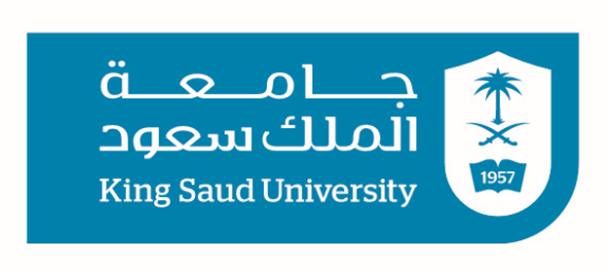 Cont. objectives
Validity of screening test and its calculations:
Sensitivity 
Specificity
Positive predictive value
Negative predictive value
False Positive Rate
False Negative Rate
01/03/2018
Dr L. Baghdadi_ Screening
3
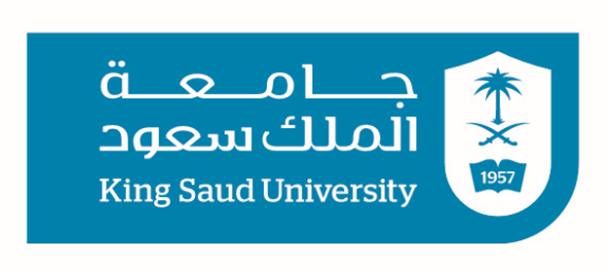 1. Definition of screening
Screening: actively searching for unrecognized disease or defect by means of rapidly applied tools in apparently healthy individuals not seeking medical care
01/03/2018
Dr L. Baghdadi_ Screening
4
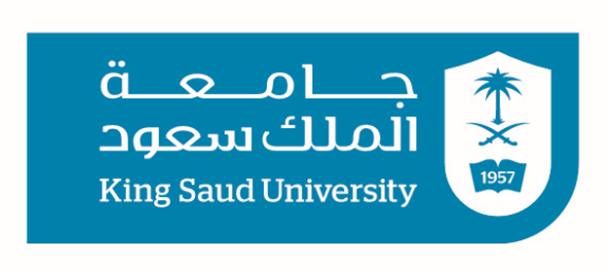 Tools and examples of screening
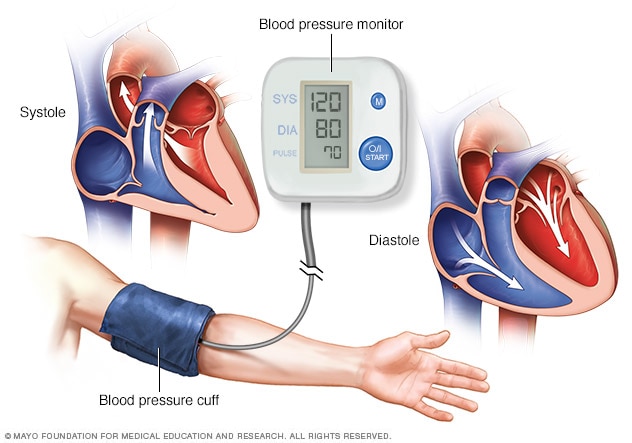 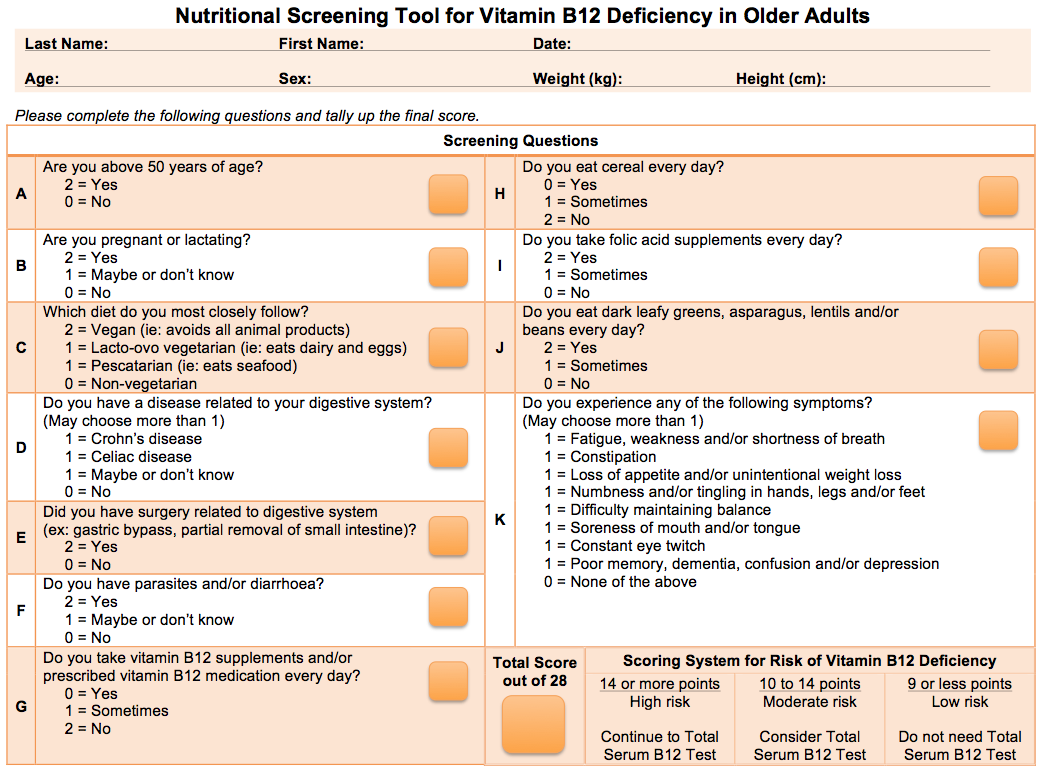 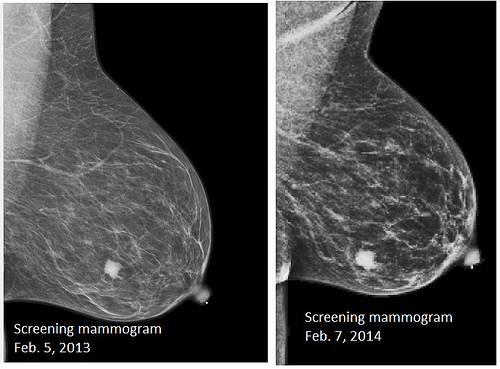 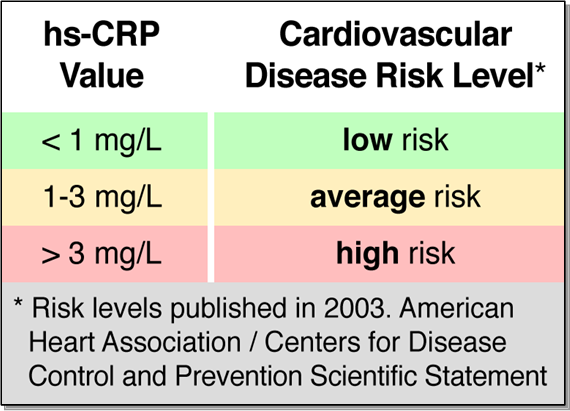 01/03/2018
Dr L. Baghdadi_ Screening
5
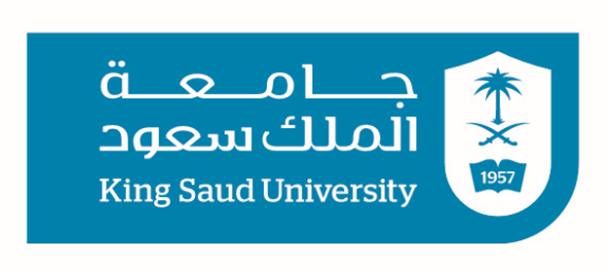 2. Concept of Screening
Table 1. Natural history of disease and levels of prevention
01/03/2018
Dr L. Baghdadi_ Screening
6
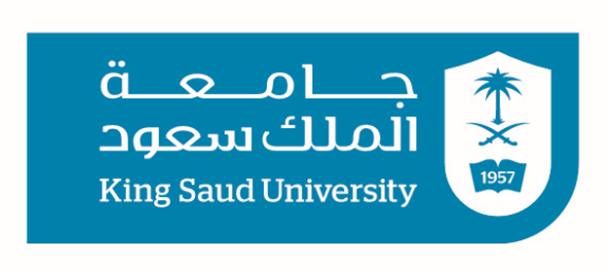 3. Concept of Lead Time
Figure 1. Model for early detection program
01/03/2018
Dr L. Baghdadi_ Screening
7
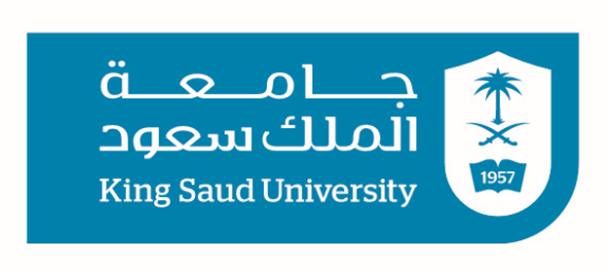 4.
Table 2. Difference between screening, case finding, periodic examination and diagnosis
01/03/2018
Dr L. Baghdadi_ Screening
8
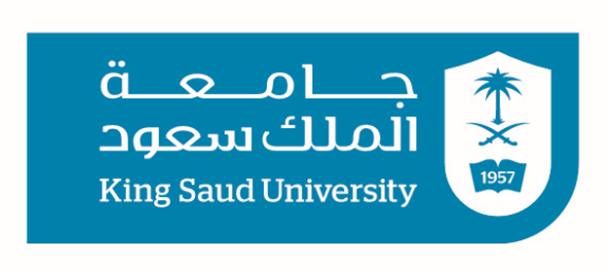 5. Uses of screening programs
Table 3. Uses of screening tests
01/03/2018
Dr L. Baghdadi_ Screening
9
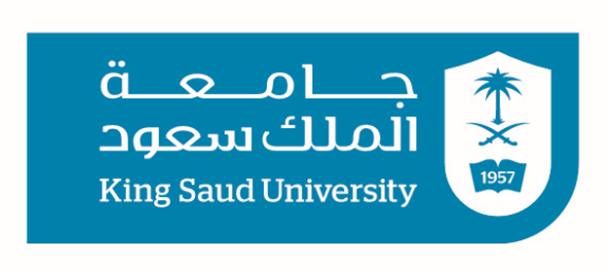 6. Types of screening programs
Mass screening: 
Applied to the whole population or population subgroups as adults, school children, industrial’s workers irrespective of their risk.
01/03/2018
Dr L. Baghdadi_ Screening
10
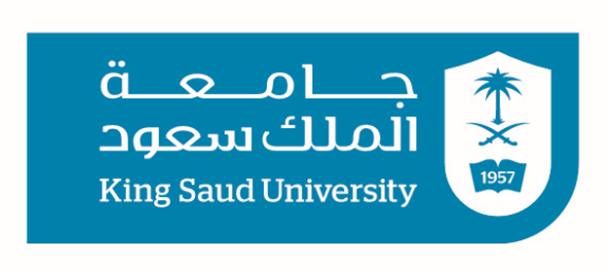 2. High risk or selective screening: 
Applied to a selective population subgroups who are at a high risk. Among high risk population, the disease is more likely to be prevalent and the screening will result in a better yield.
01/03/2018
Dr L. Baghdadi_ Screening
11
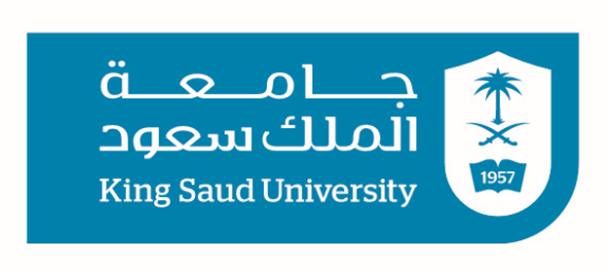 7. Criteria of screening
It is related to:
The disease
The screening test
01/03/2018
Dr L. Baghdadi_ Screening
12
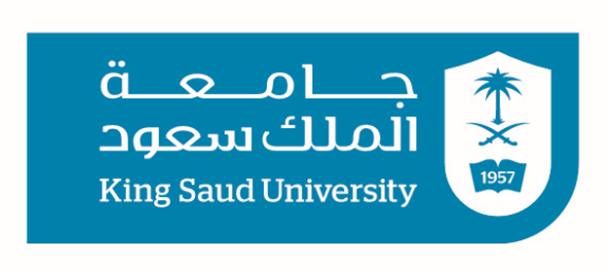 A. The disease
The disease to be screened should fulfil the following criteria before it is considered suitable for screening:

1. The condition sought should be an important health (in general, prevalence should be high)
01/03/2018
Dr L. Baghdadi_ Screening
13
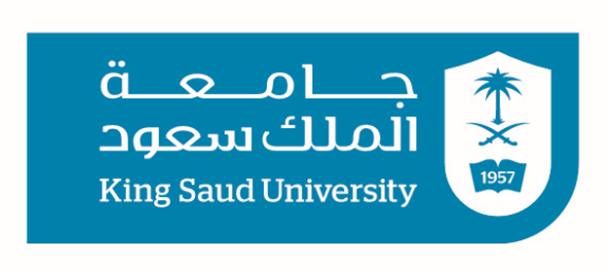 2. There should be a recognizable latent or early
asymptomatic stage
01/03/2018
Dr L. Baghdadi_ Screening
14
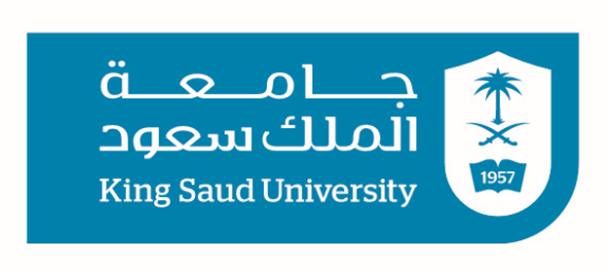 3. The natural history of the condition, including
development from latent to declared disease, should
be adequately understood (so that we can know at
what stage the process ceases to be reversible)
01/03/2018
Dr L. Baghdadi_ Screening
15
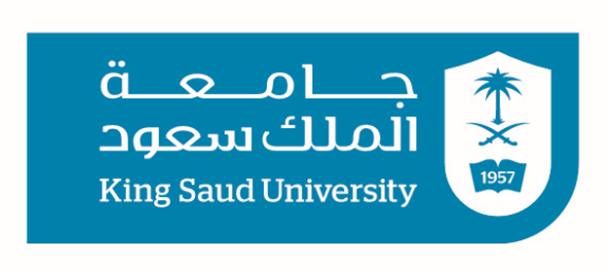 4. There is a test that can detect the disease prior to the
onset of signs and symptoms
01/03/2018
Dr L. Baghdadi_ Screening
16
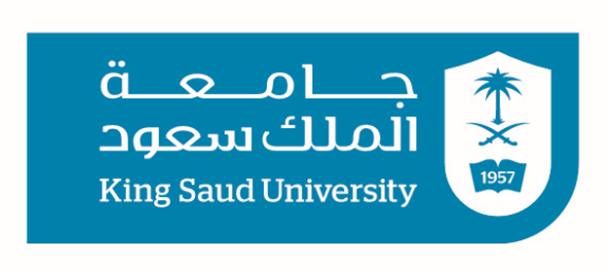 5. Facilities should be available for confirmation of the
diagnosis
01/03/2018
Dr L. Baghdadi_ Screening
17
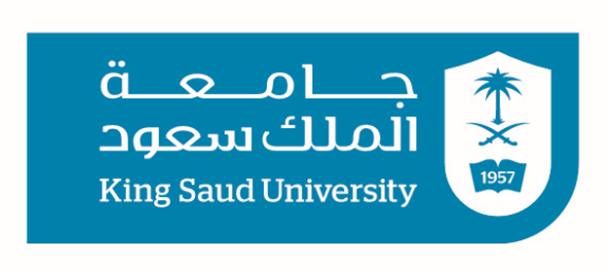 6. There is an effective treatment
01/03/2018
Dr L. Baghdadi_ Screening
18
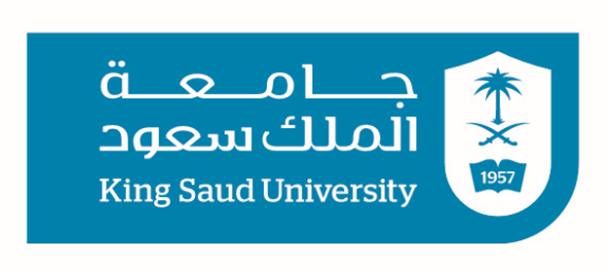 7. There is good evidence that early detection and treatment reduces morbidity and mortality
01/03/2018
Dr L. Baghdadi_ Screening
19
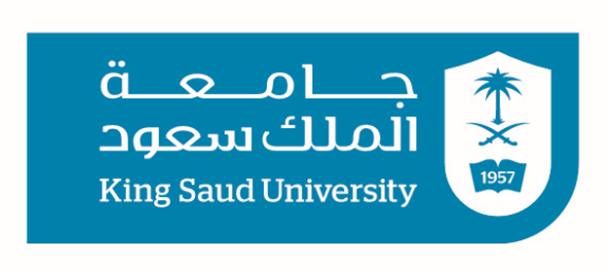 8. The expected benefits (e.g., the number of lives saved) of early detection exceed the risks and costs
01/03/2018
Dr L. Baghdadi_ Screening
20
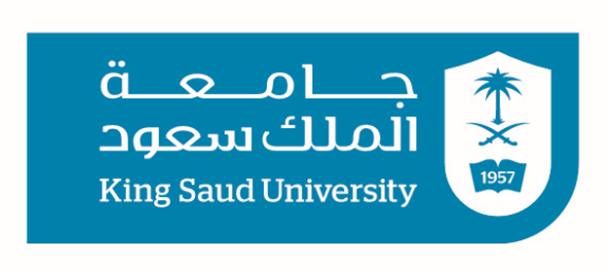 Screening and diagnostic test
Table 4. Difference between screening and diagnostic test
01/03/2018
Dr L. Baghdadi_ Screening
21
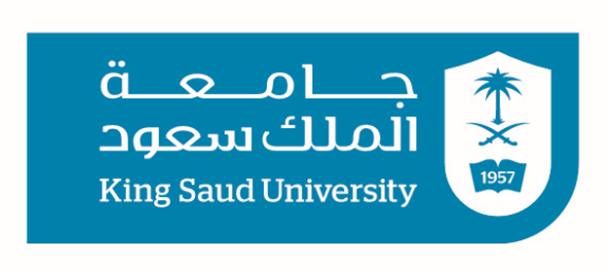 7. Cont. Criteria of screening
It is related to:
The disease
The screening test
01/03/2018
Dr L. Baghdadi_ Screening
22
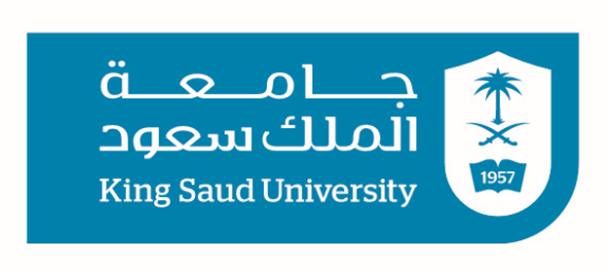 B. The Screening Test
1. Feasibility: Simple, inexpensive, capable of wide application
2. Acceptability: Acceptable by the people to whom it is intend to be applied
3. Reliability (precision): Consistent results on repeated application on the same individual under same circumstances
4. Validity (accuracy): Ability to distinguish between those who have and those who don’t have the disease as confirmed by a gold standard
01/03/2018
Dr L. Baghdadi_ Screening
23
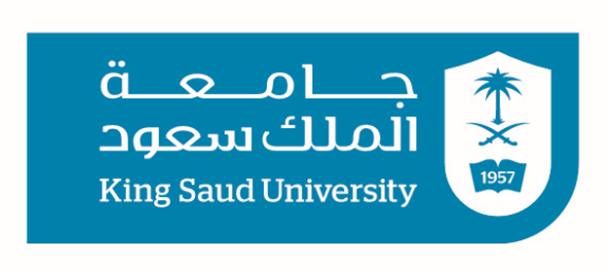 8. Validity of screening test
Sensitivity: ability of the test to detect correctly those who truly have the condition (true positive)
2. Specificity: ability of the test to detect correctly those who truly do not have the condition (true negative)
01/03/2018
Dr L. Baghdadi_ Screening
24
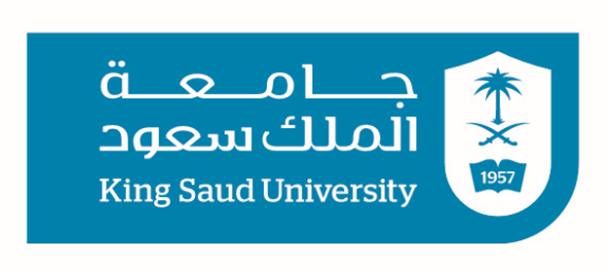 1. Sensitivity
It is called as true positive rate.
 
True Positive Rate 

Percentage of patients who have a disease that test positive on the test.
Sensitivity= True positive/T Disease × 100
01/03/2018
Dr L. Baghdadi_ Screening
25
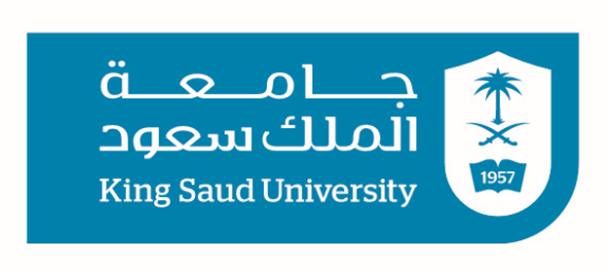 2. Specificity
It is called the true negative rate. 

True Negative Rate

Percentage of patients who do not have the disease who test negative on the test.
Specificity= True Negative/ T Non-Disease × 100
01/03/2018
Dr L. Baghdadi_ Screening
26
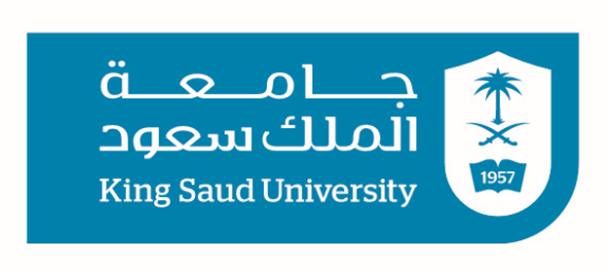 3. False Positive Rate
Percentage of patients who have a positive test result but do not have the disease.
01/03/2018
Dr L. Baghdadi_ Screening
27
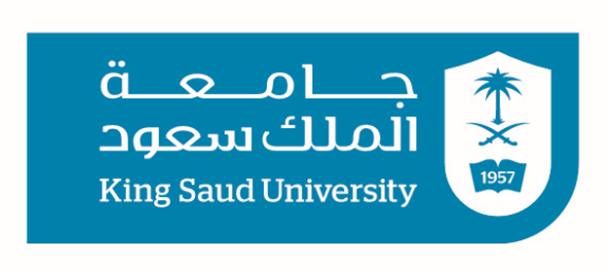 4. False Negative Rate
Percentage of patients who have negative test results but have the disease.
01/03/2018
Dr L. Baghdadi_ Screening
28
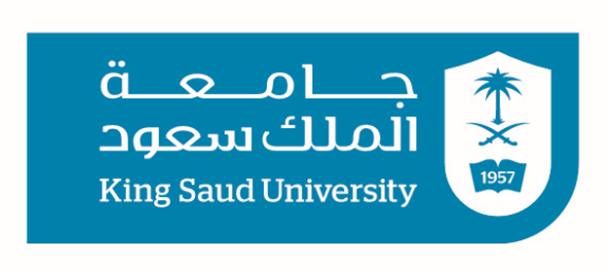 False positive result
False negative result
is referred to as adverse effect or errors of screening is not desirable 
is a waste of resources; incurring the cost of the screening and the confirmation of the diagnosis
leads to unnecessary exposure of subjects to the hazards of the tests 
causes emotional strain of being a probable case
is not desirable 
gives a false re-assurance that they are free from the condition
01/03/2018
Dr L. Baghdadi_ Screening
29
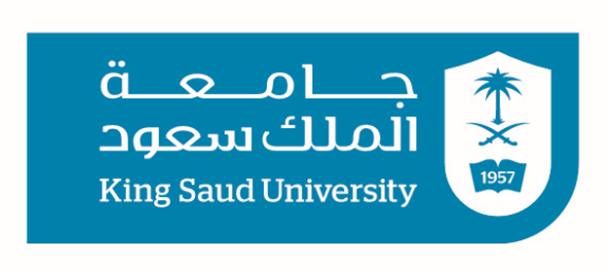 Truth
Sensitivity= A/(A+C) × 100

Specificity= D/(D+B) × 100

False Positive Rate=
   B /(B+D) × 100

False Negative Rate=
   C /(A+C) × 100
Test Result
01/03/2018
Dr L. Baghdadi_ Screening
30
Example
Sensitivity= A/(A+C) × 100
(900/1000)x 100 =  90.00%
Specificity= D/(D+B) × 100 
(97020/99000) x 100 = 98.00%
False Positive Rate= B /(B+D) × 100
(1980/99000) x100= 2%
False Negative Rate= C /(A+C) × 100
(100/1000) x100= 10%
01/03/2018
Dr L. Baghdadi_ Screening
31
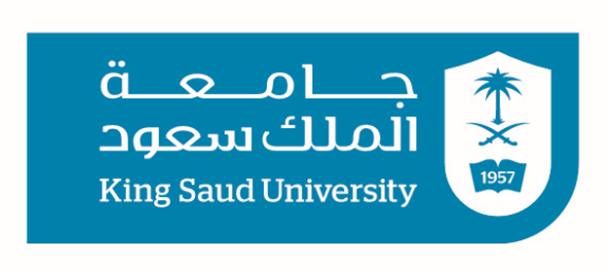 Interpretations of sensitivity and specificity:
Breast cancer screening test was capable to identify correctly 90% of the those who have the cancer
Breast cancer screening test was capable to identify correctly 98% of the those who don’t have the condition
01/03/2018
Dr L. Baghdadi_ Screening
32
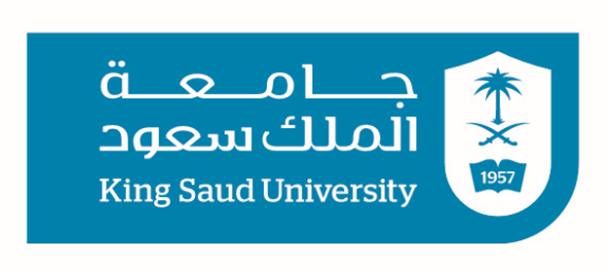 5. Positive predictive value
Percentage of the time that a positive test correctly identifies people who have the disease.
Positive Predictive Value= True Positive/ T Test Positive × 100
01/03/2018
Dr L. Baghdadi_ Screening
33
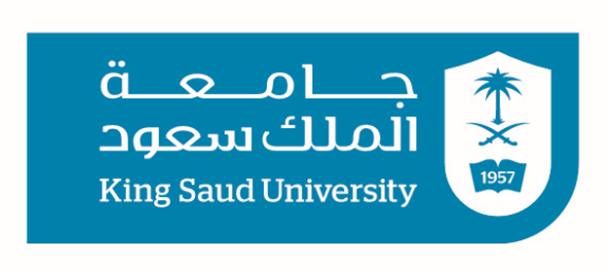 6. Negative predictive value
Percentage of time that a negative test correctly identifies people without the disease.

Negative Predictive Value= True Negative/ T Test Negative× 100
01/03/2018
Dr L. Baghdadi_ Screening
34
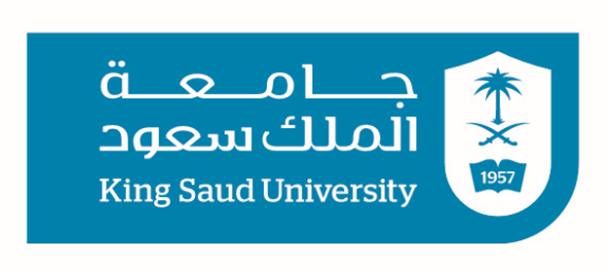 Meaning of positive predictive value
Reflects the diagnostic power of the test. 
The predictive accuracy depends upon sensitivity, specificity and disease prevalence
Low value is a waste of resources; very few of those who tested positive will be found to have the condition 
High value is desirable in screening program; detecting and bringing into care subjects with the condition at a pre-clinical stage
01/03/2018
Dr L. Baghdadi_ Screening
35
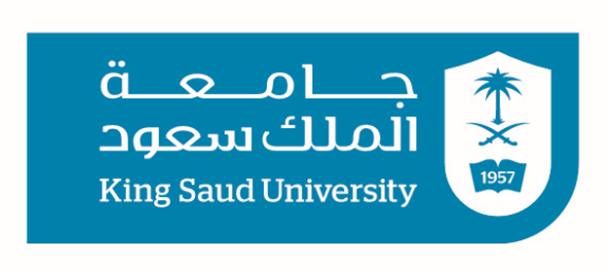 Truth
Positive Predictive Value= A/(A+B) × 100

Negative Predictive Value= D/(D+C) × 100
Test Result
01/03/2018
Dr L. Baghdadi_ Screening
36
Example
Positive Predictive Value= A/(A+B) × 100
 (900/2880) x 100 = 31.3%
Out of those who are positive by the test only 31.3% are found to have breast cancer
Negative Predictive Value= D/(D+C) × 100
(97020/97120) x 100 = 99.9%
Out of those who are negative by the test, 99.9% are found to be free from the cancer
01/03/2018
Dr L. Baghdadi_ Screening
37
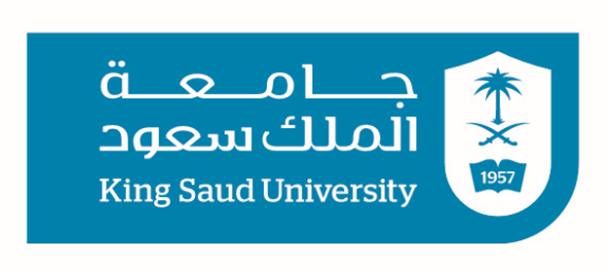 Thank you